Refugee Pupils in Scottish Schools: Integration in a Previously Monocultural School
Geri Smyth & Nathalie Sheridan
University of Strathclyde
Background
Schools and Social Capital network of AERS 
Report on a secondary school in Glasgow
8 days in field
Observation
Interviewing teachers
Conversations with pupils 
Extra curricular photography club
Main Issues
Actual Inclusivity of Inclusion Process
Change Impact
Who is Pro-active for Inclusion
Is there Reciprocity?
Who has Responsibility?
[Speaker Notes: Change Impact
	How teacher have to teach
	Creation of EAL unit
		teacher not ready for structural change yet
		no co-operation btw EAL & MSC
Who has responsibility
	Headteacher disappearing influence on this?
	Stress hiding behind narrow definition of role of teacher 
Discipline as main issue???]
The School
EAL Unit
Mainstream
School
The School
Secondary School in a socially deprived area
English as Additional Language Unit 
Niche? For Refugee Children
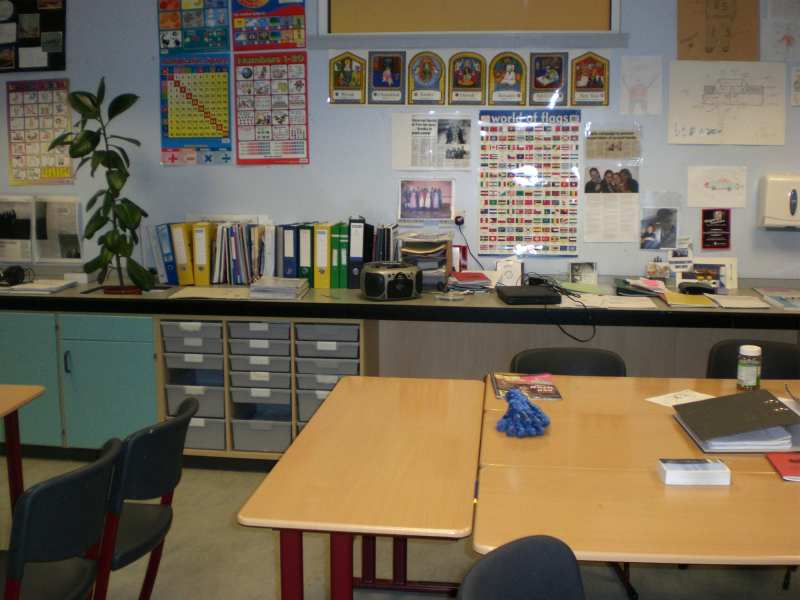 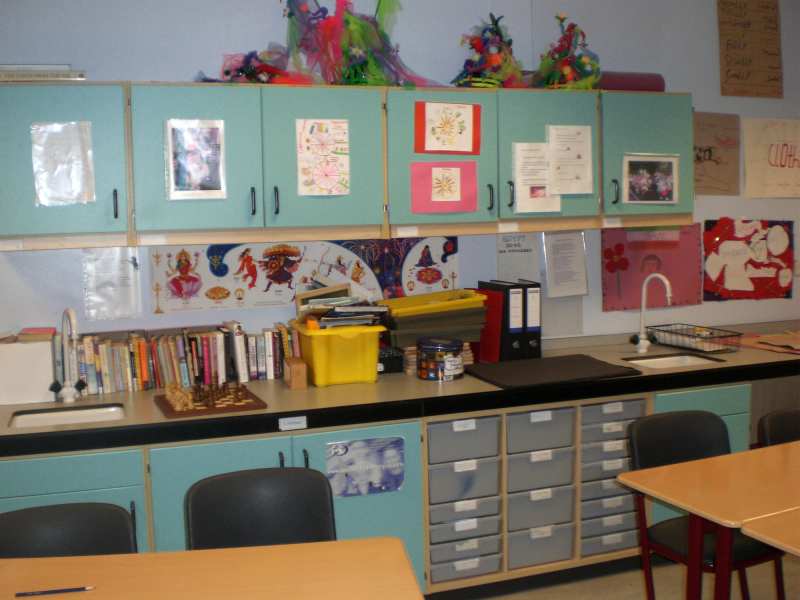 Classroom vs. School
Within EAL space
Within Mainstream space
In break area

Outreach only in one direction?
Integration as extra-curricular?
Change Impact
Awards
Awareness
Inclusion?
[Speaker Notes: Awards under old Headteacher
Raise awareness]
Worlds Apart?
Time as Factor for Information
Selective Inclusion 
Niches